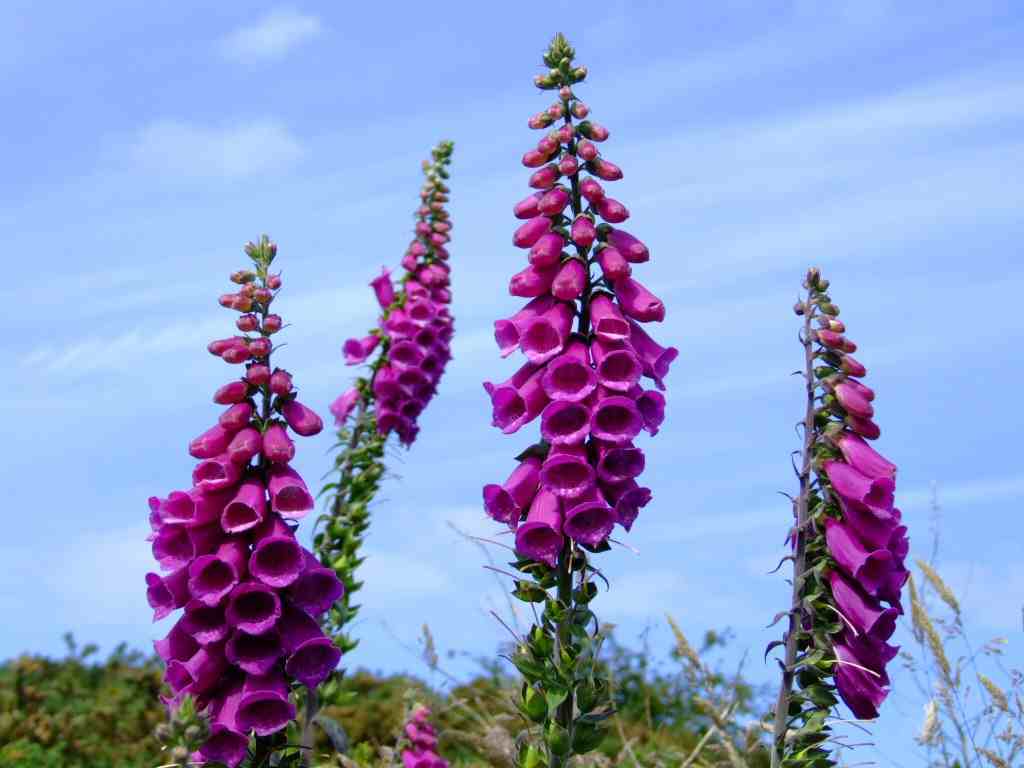 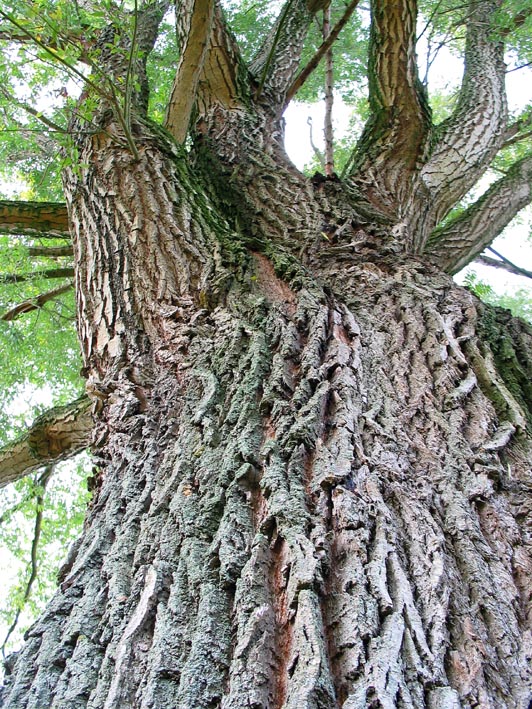 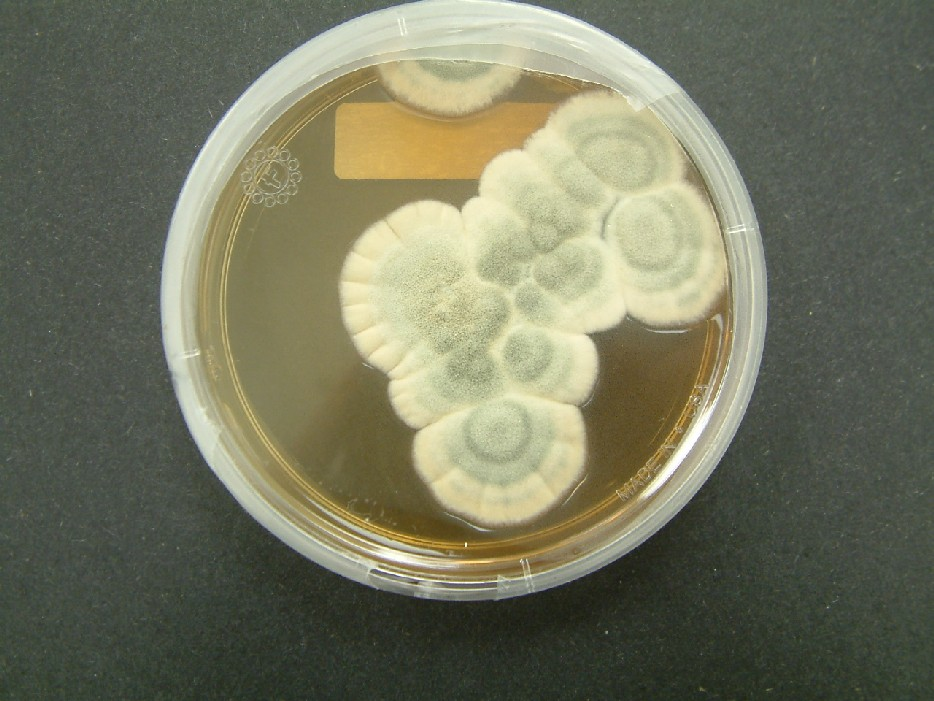 What do you think the link between all of these photos might be?
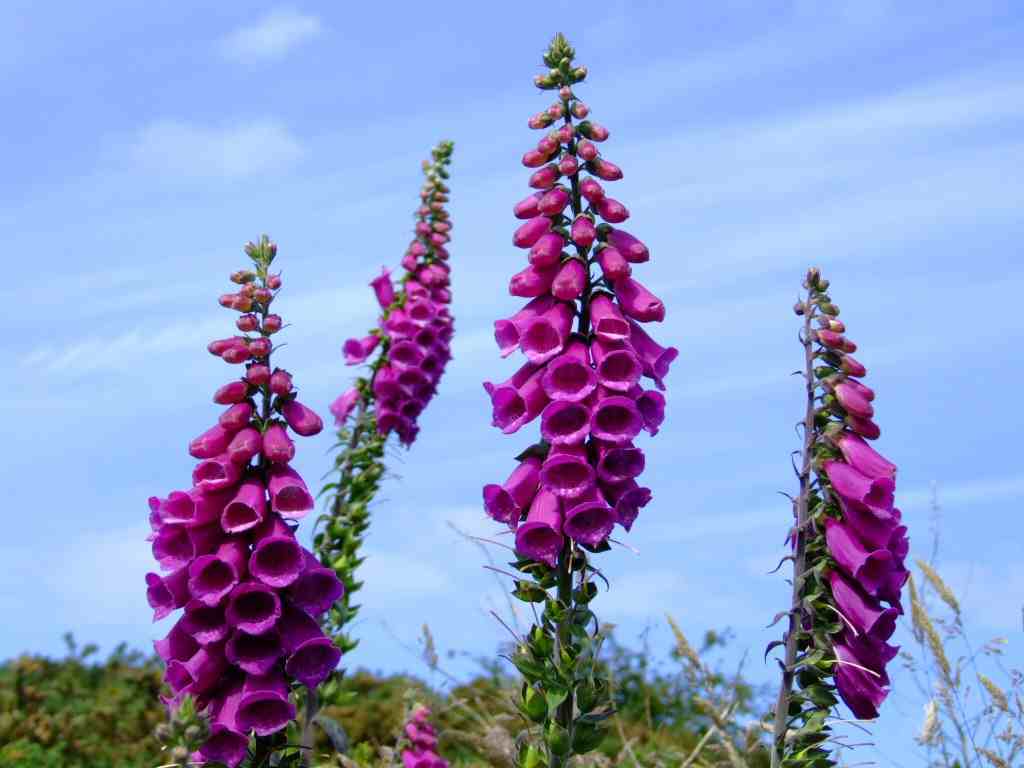 Bark from the white willow tree  - aspirin which is a painkiller
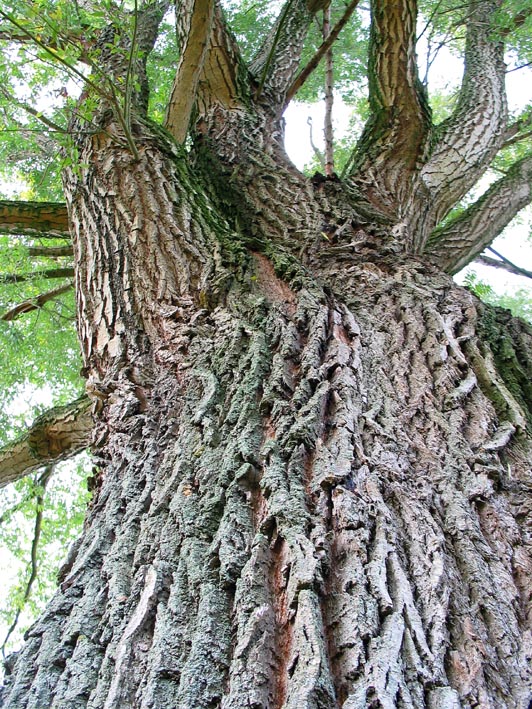 Foxgloves – Digitalis which affects the heart  rate.
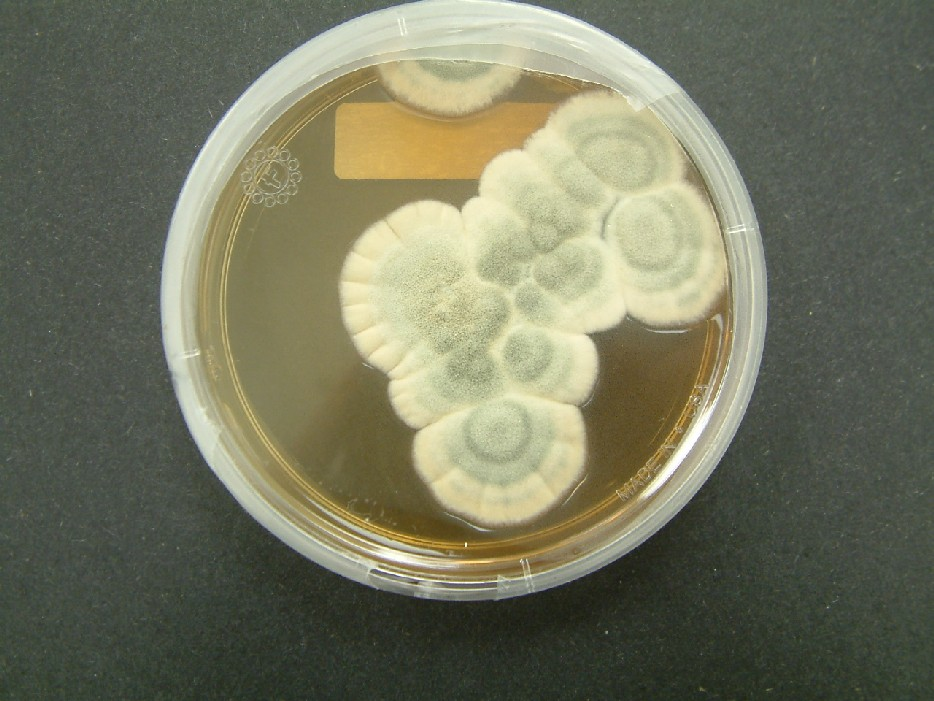 They are all sources of chemicals that have been/are used for medicines
Penicillium mould – Can you guess?
Walt: Know where new medicines and drugs come from
WILF:
GW: You can identify where many medicines come from and the characteristics that make a substance suitable as a medicine.
BI: You can describe the main steps that drug companies take to test new medicines. You can consider and discuss some of the issues that have arisen during testing of new medicines.
EW: You can describe how drugs trials are made as valid as possible.
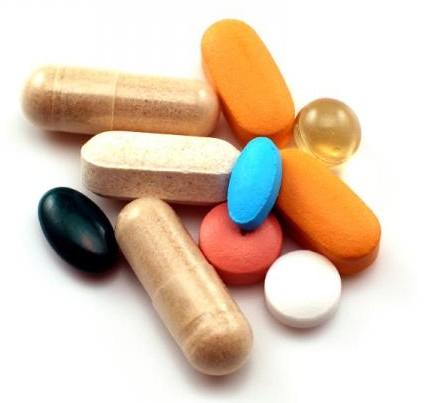 Where do you think new medicines might come from? Write down any ideas you have.
Rainforest may hold key to new drugs
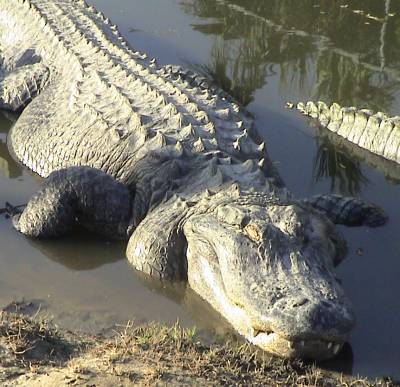 Alligator Blood May Lead to Powerful New Antibiotics
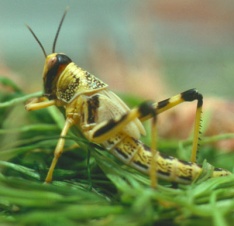 Cockroach Brains May Hold New Antibiotics?
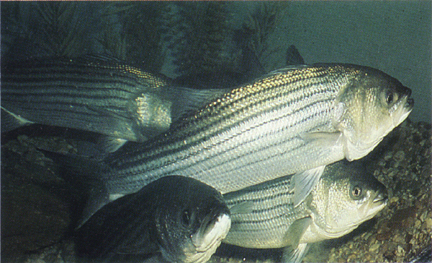 Scientists believe British plants are an untapped source of new drugs which could treat a host of medical conditions.
New Antibiotic Found in Fish Cells
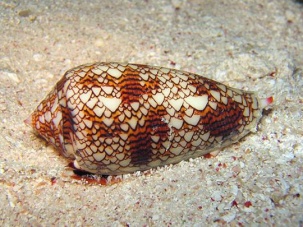 Toxic Snail Venoms Yielding New Painkillers, Drugs
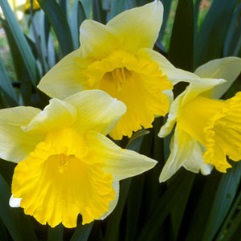 Daffodil drug's Alzheimer's help
Why would this be a disaster for drug companies?
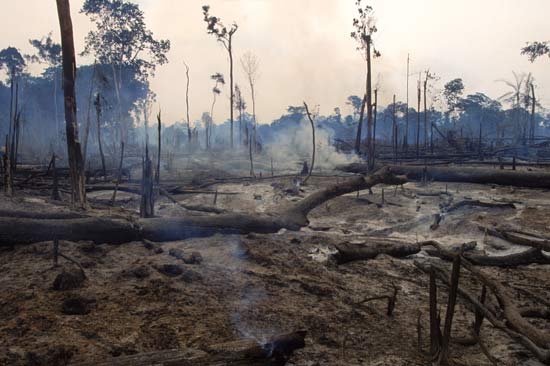 Only about 5% of all plants in the Amazon rainforest have been properly tested as a source of new drugs.
What happens next?
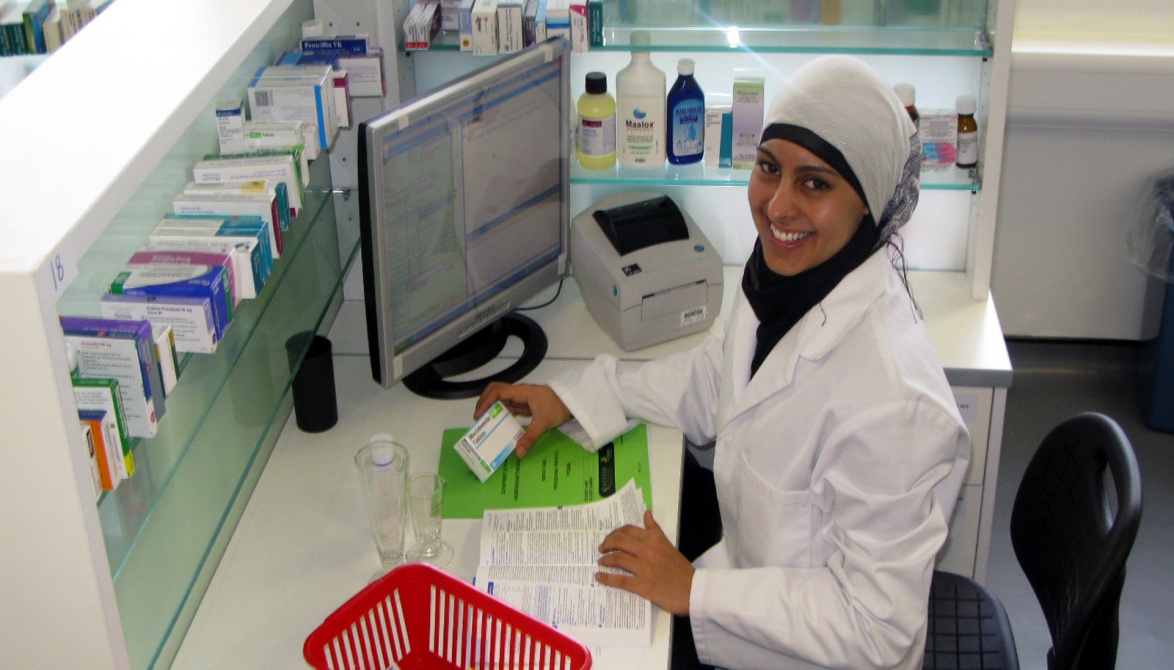 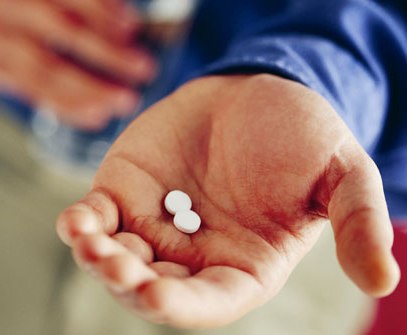 When potential new medicines have been identified,  what happens next?
Imagine you were asked to take part in the testing of a new drug – what would you want to ask before you agreed to take part?
What are the characteristics of a good medicinal drug?
The drug must prevent or cure the disease it is designed to treat – this is the efficacy of the drug.
The drug must not be toxic or have unacceptable side effects.
Safe
Effective
Characteristics of a good medicinal drug
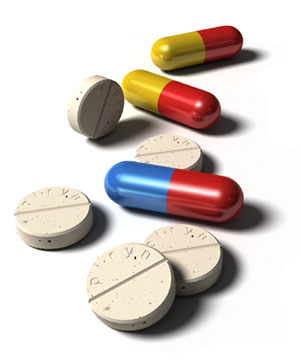 Safely taken into and removed by the body
Stable
It must reach its target and then be able to be broken down by the body once it has done its job.
The drug must not change when it is not in use or is being stored for a period of time.
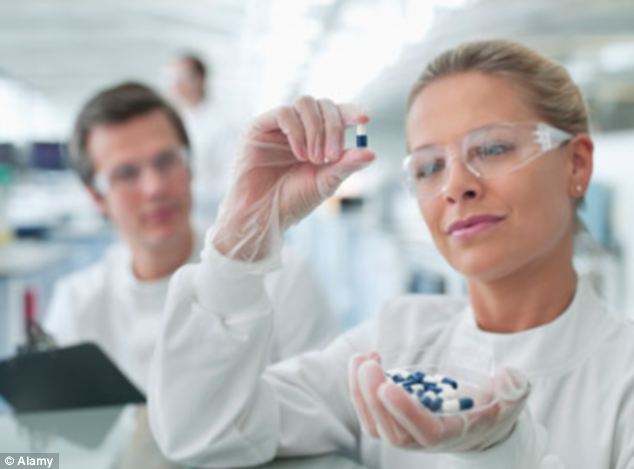 Stages of the drug testing process
You have been given some information about the stages a drug goes through during its testing process.  
Work together as a group to see if you can sort them into the correct order.
WILF:
BI: You can describe the main steps that drug companies take to test new medicines.
Tests on healthy volunteers
Tests on animals
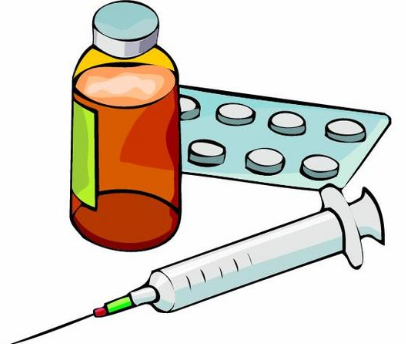 Tests on larger groups of patients
Tests on small groups of patients
Tests on cell and tissue samples
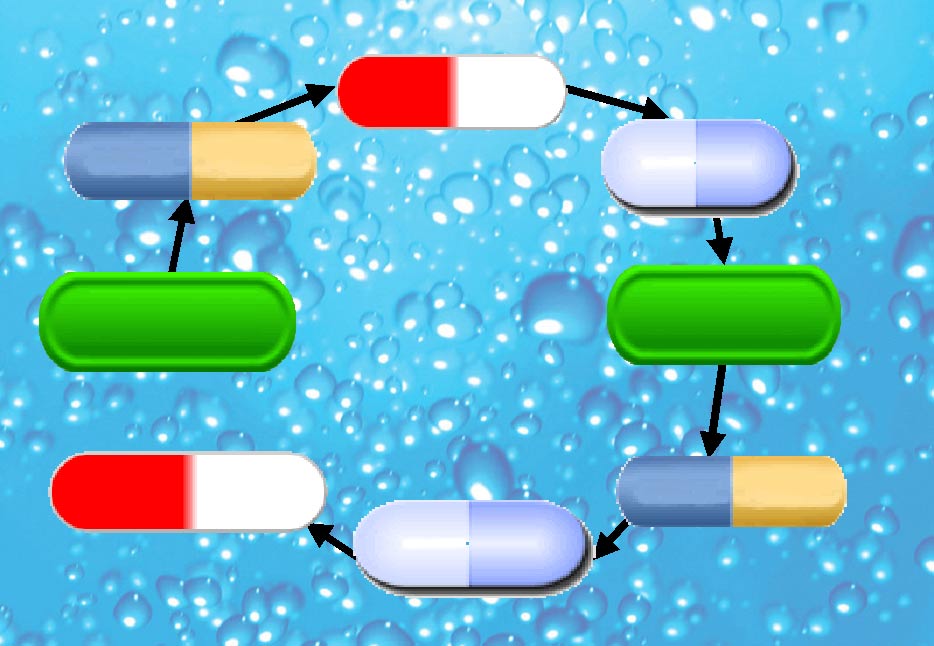 Synthetic chemicals?
First tests in laboratory
Traditional remedies?
Drug Development and 
Testing
Which diseases to treat?
Animal testing
Phase I: Testing on volunteers!
Phase III: Final tests and licensing
Phase II: Testing on patients
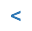 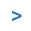 Valid drugs trials
In human trials, scientists often use double-blind trials to see how effective a new medicine is. Some patients are given the drug and others a placebo, neither the doctor or the patient knows who has received the drug being tested.
If a drugs company has created a new drug that they think works, they might interpret the results to fit with their expectations because they want it to work well.  This is called BIAS.
How do companies need to make sure they don’t introduce bias into the results?
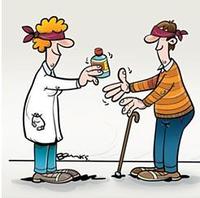 Drugs trials
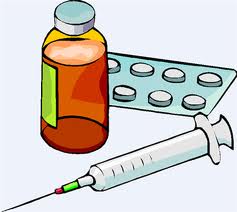 In clinical trials doctors use a placebo, this is something that looks similar to the drug being tested. It is supposed to stop the volunteer from knowing if they’ve been given the trial drug or not.
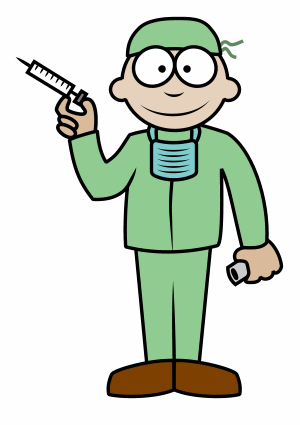 The placebo often contains a drug that is already used to treat the disease, this ensures that a patient is not deprived of treatment by taking part in a trial.
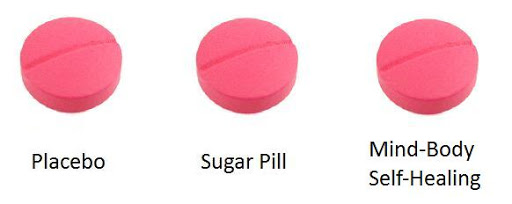 Placebo drug         Actual drug    					being tested
The placebo being given to the patient needs to resemble the actual drug being tested as closely as possible except for any active ingredients.
What next?
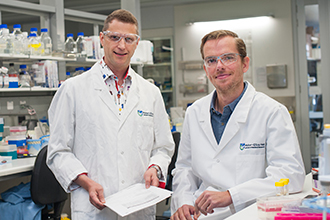 Our results are very promising and we are ready to tell the world!
Hang on... We can’t just publish them straight away....
What do you think needs to happen BEFORE the results of the trial are published?
Before the results of the trial are published, they must undergo PEER REVIEW, by other medical professionals. Why?
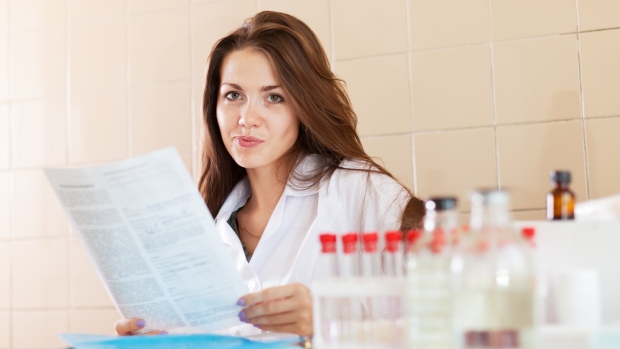 Peer review is important  as it allows the results to be checked and prevents companies making false claims about medicines.
A successful example...
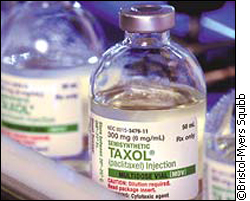 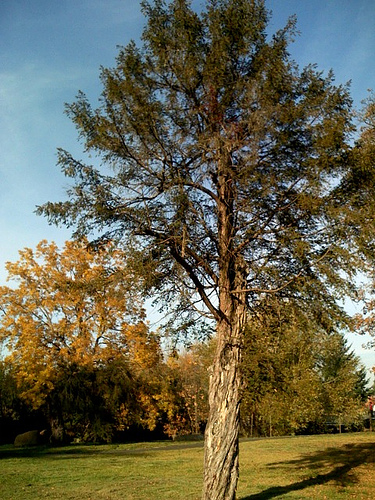 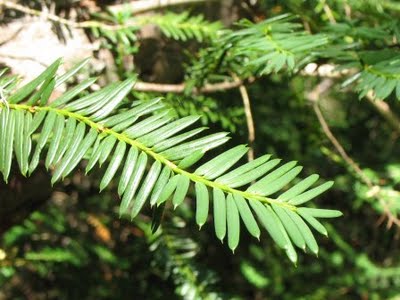 In 1971 a drugs company successfully extracted a chemical from the Pacific yew tree, which is used for treating cancer.  The drug is marketed as ‘Taxol’
Can things go wrong?
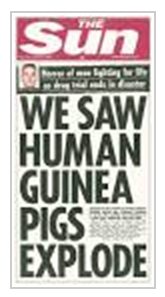 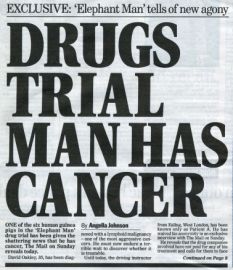 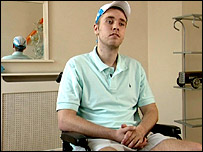 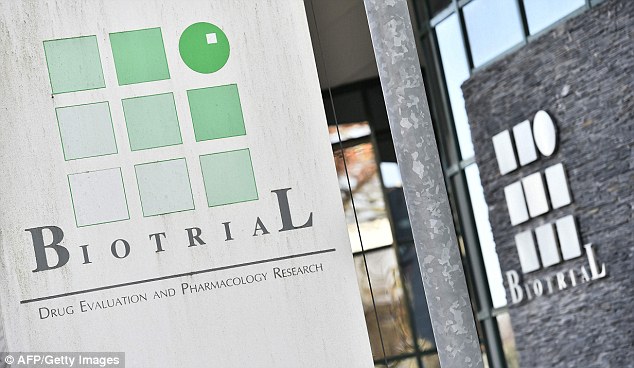 Click each photograph for a video clip
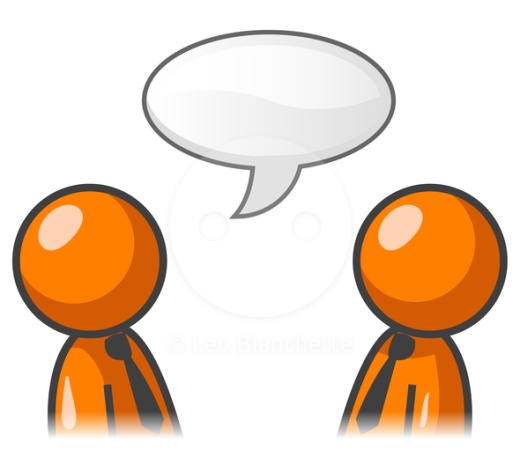 Discuss with other members of your group – is it worth it?
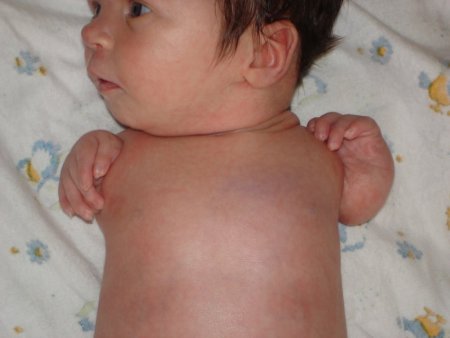 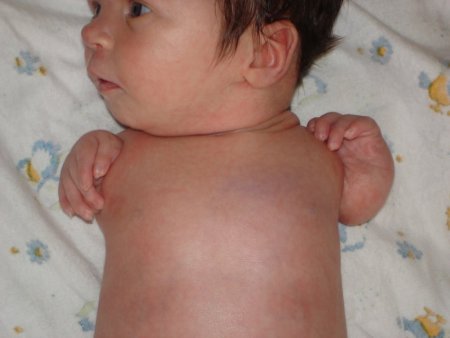 Why are drugs tested so thoroughly?
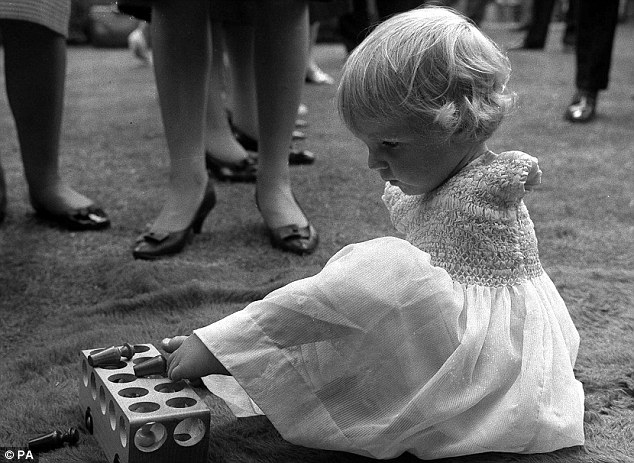 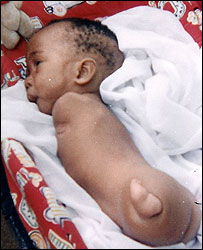 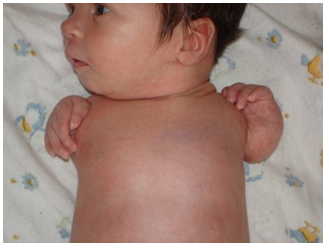 Do you know what might have happened in these images?
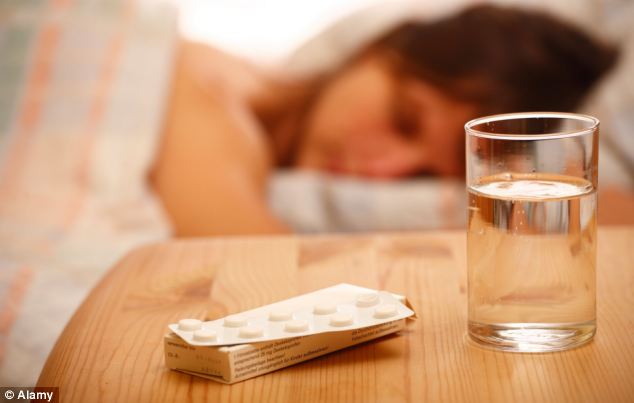 Thalidomide was developed in Germany in the 1950s as a sleeping pill.
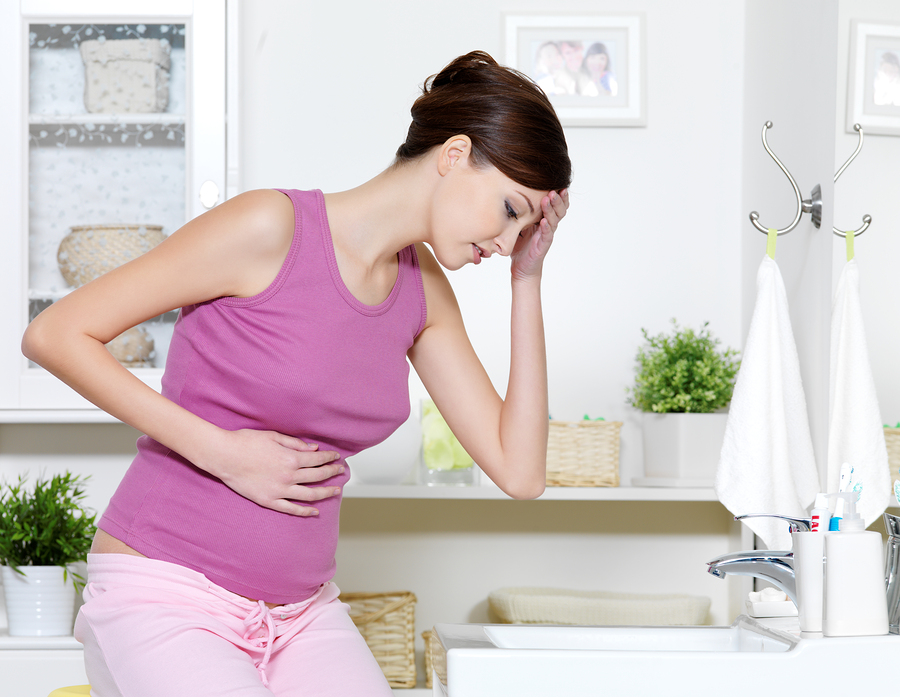 It was discovered that it was also useful at relieving symptoms of morning sickness during pregnancy.
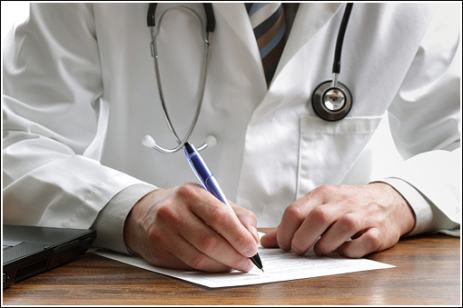 Doctors then began prescribing it to pregnant women.
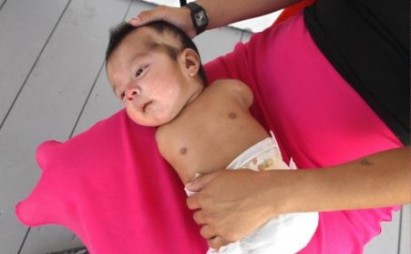 An Australian doctor began to notice a higher number of babies were being born with limb deformities
Why wasn’t this issue detected?
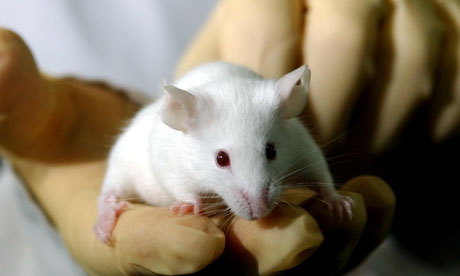 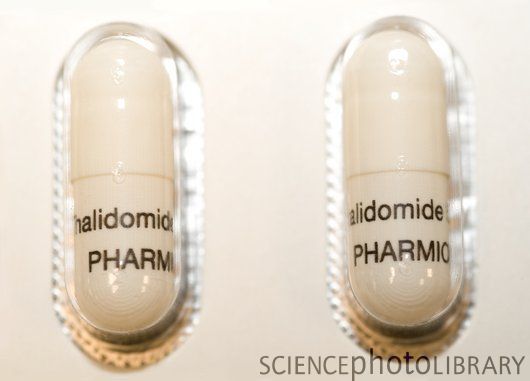 It hadn't been correctly tested – it did pass animal tests, but extensive testing was never carried out.
After this issue with Thalidomide, a law was passed in the 1968 Medicines Act, that stated ALL new drugs to be used for medicines must be trialed on animals (including pregnant ones)
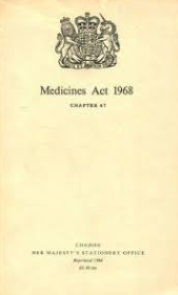 Do you AGREE or DISAGREE with this?
Leprosy is caused by a bacteria that slowly affects the nerve endings
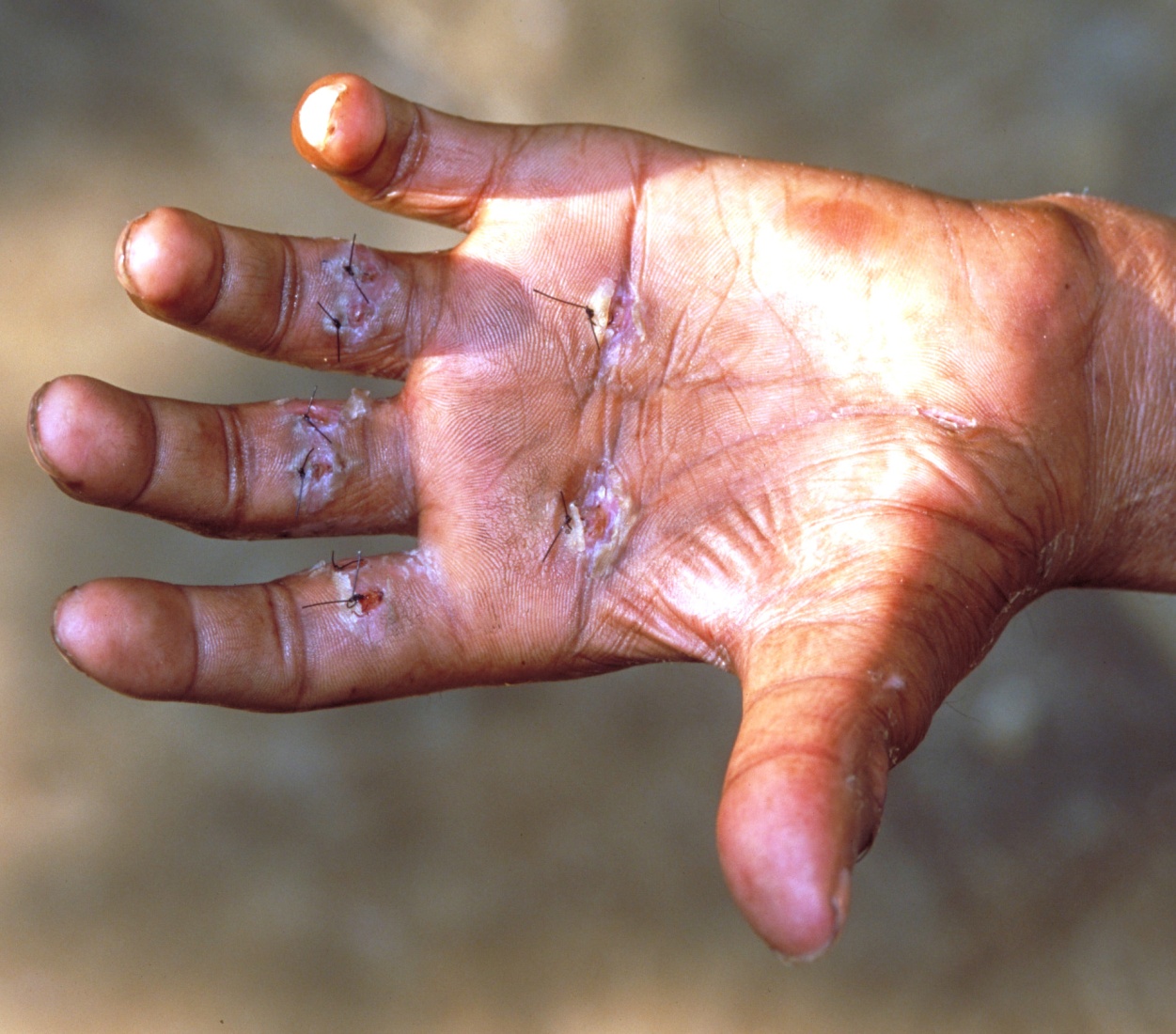 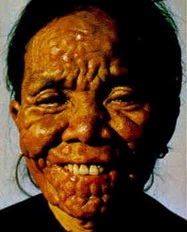 Nowadays, Thalidomide is used to treat early Leprosy and symptoms of HIV and AIDs. (However it was recently banned as a treatment for leprosy as children were once again being born with limb deformities)
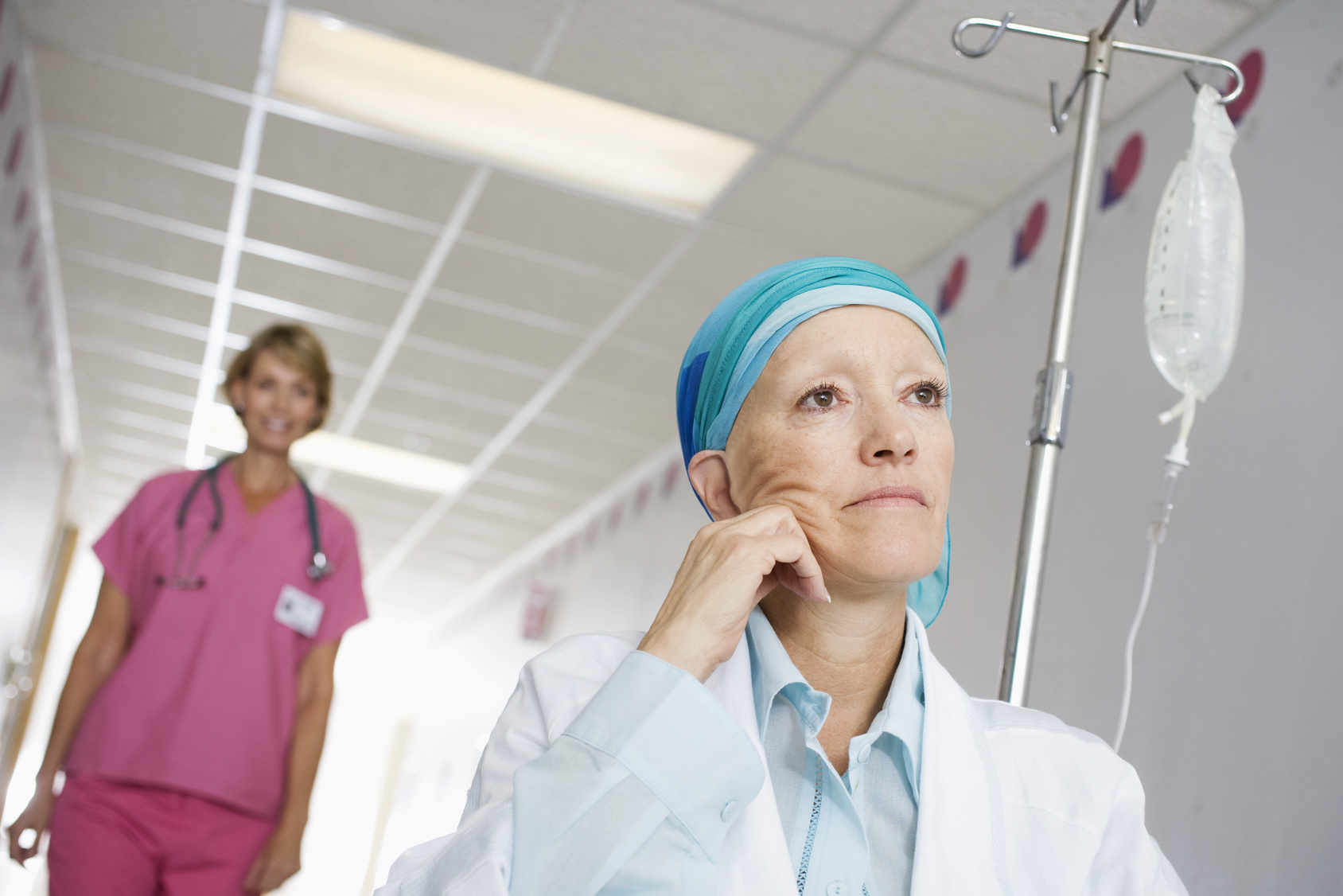 It is hoped that it could be used in future to treat various kinds of Cancers.
Questions

1) What type of drug was thalidomide originally developed as?

2) What were the problems in the way in which thalidomide was tested?

3) Why do you think that a new law was then passed in 1968 that all medical drugs need to be tested on animals?

4) What type of diseases is thalidomide CURRENTLY thought to be useful for treating?

5) Which diseases in the FUTURE do scientists hope to use thalidomide to treat?
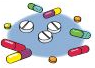 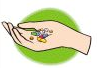 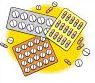